見本
dodaオンライン面接突破トレーニングワークシート　–自己紹介–
本日のお礼、フルネーム、経歴、自分の強みと共通項、締めの言葉をつなげて、自己紹介を書いてみましょう。
本日のお礼
本日はお時間をいただき、ありがとうございます。
フルネーム
山田花子と申します。
経歴
Ｓ社で4年半、新電力の法人営業を担当しています。
自分の強みと共通項
私の強みは、目標達成意欲です。年間予算を週次の計画に落とし込み、既存の方法にとらわれず新たに代理店開拓をすることで予算達成してきました。
締めの言葉
この強みを御社で活かし、貢献したいと思っております。本日はどうぞよろしくお願いいたします。
書き方のポイント
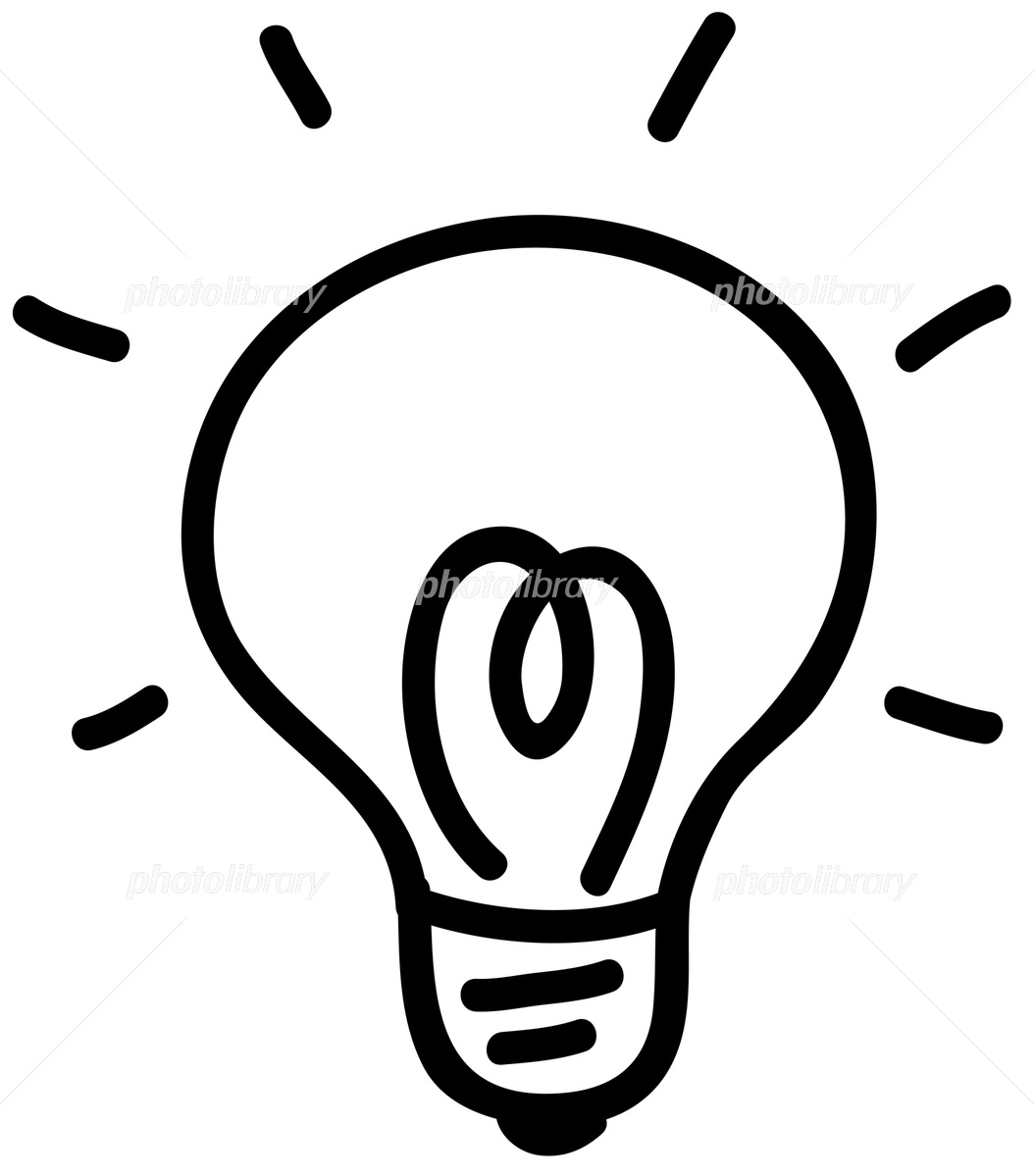 自己紹介は長くても2分以内におさめ、自分と企業の共通項を伝えるように意識してみましょう。
見本
dodaオンライン面接突破トレーニングワークシート　–経歴説明①–
STEP1：現在の仕事（直近の仕事）内容と応募企業の仕事内容を「誰に」「何を」「どうする仕事」か、書いてみましょう。
応募先企業の仕事
現在の仕事（直近の仕事）
誰に
誰に
経費削減をしたい法人顧客に対して
転職をしたい個人に
何を
何を
電力を
転職者と企業をマッチングするイベントの中での体験を
どうする仕事
どうする仕事
他社の電力会社から切り替えることによって経費が削減できることを提案する
企画することで、最良なユーザー体験を提供する
STEP2：現在の仕事（直近の仕事）内容と応募企業の共通項を探してみましょう。
目標達成意識
（現在の仕事：予算達成する　応募先企業の仕事：応募・決定につなげる）
[Speaker Notes: 経費削減をしたい法人顧客に対して]
見本
dodaオンライン面接突破トレーニングワークシート　–経歴説明②–
STEP3：いままで携わってきた仕事を簡潔に記載し、共通項をアピールできるような具体的なエピソードを書いてみましょう。
携わってきた仕事
私は法人向けに経費削減を目的とした電力の切り替えの提案を行っています。
新規開拓をメインとしておりますが、代理店を活用した全国への幅広い提案や、太陽光や蓄電池など他商材とのセット提案もしております。
具体的なエピソード
私が仕事をする上で心掛けてきたことは目標達成意識です。
年度予算に合わせた月次の目標契約件数、週次の具体的な行動量まで落とし込み、未達になりそうな場合は代理店へのフィーを調整しながら予算達成できるように行動しておりました。
具体的には、市区町村の大口顧客を獲得するために、自治体への電力の地産地消サービスを提案しました。その結果、年度予算を達成し、安定かつ継続的な取引を実現しました。
②共有のボタンを押す
見本
dodaオンライン面接突破トレーニングワークシート　–転職理由–
STEP1：転職を考えたきっかけ（不満と不安）と転職を通じて実現したいこと（転職目的）を洗い出してみましょう。
転職を考えたきっかけ（不満や不安）
転職を通じて実現したいこと（転職目的）
顧客に選ばれる商品・サービスをつくる仕事に携わりたい
電力は他社との差別化ができなかったため、価格でしか商品が選ばれない点に売りづらさを感じていた
STEP2：上記の2つを組み合わせて転職理由を書いてみましょう。
電力の営業は実績を積み上げる楽しさはあるものの、他社との差別化ができない商材であり、顧客に選ばれる商品・サービスをつくる仕事に携わりたいと考え転職活動をしています。
書き方のポイント
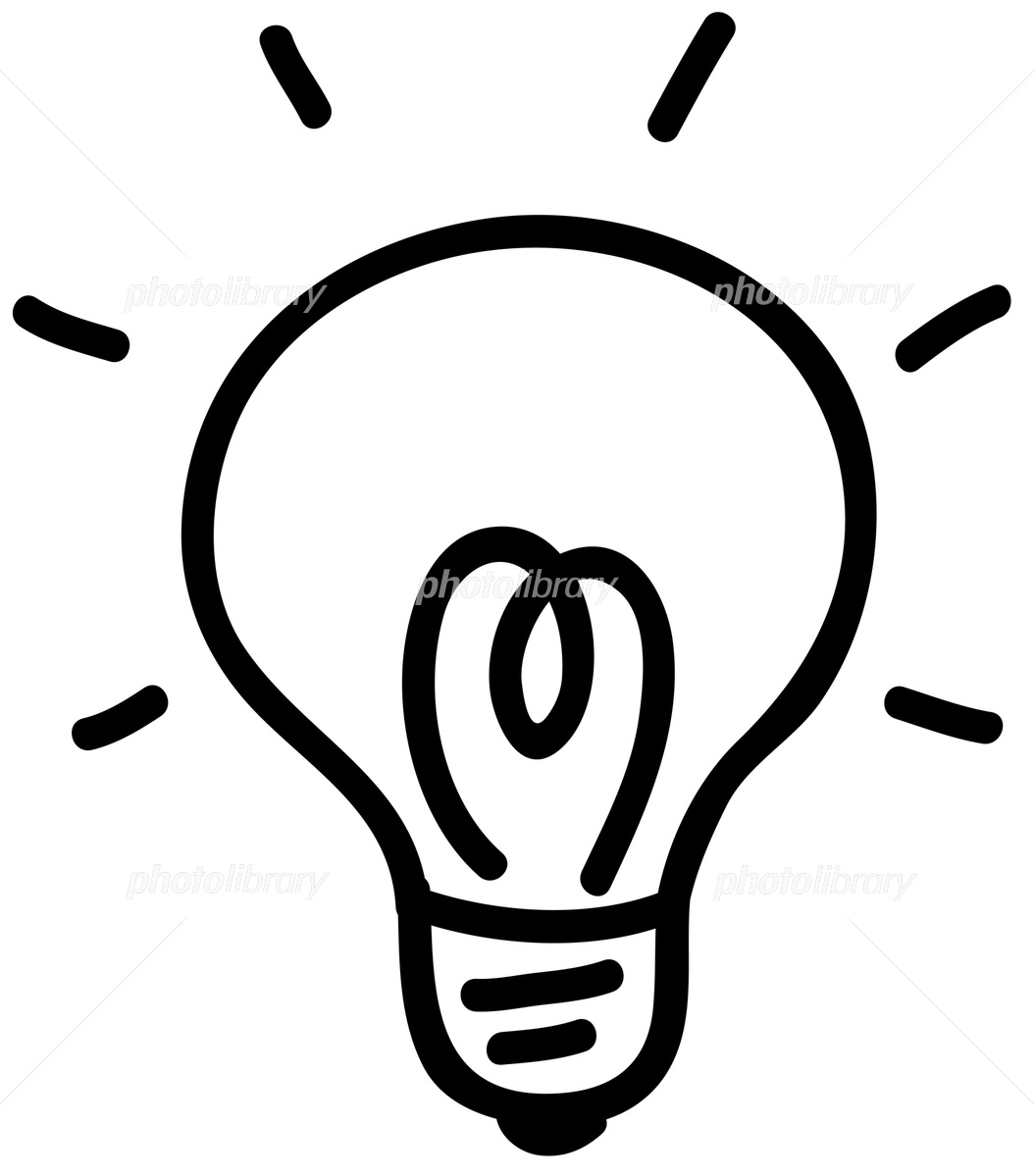 転職理由を書く際、転職を考えたきっかけ（不満や不安）のみだとネガティブな印象を持たれがちです。転職を通じて実現したいこと（転職目的）に焦点をあてて伝えましょう。
見本
dodaオンライン面接突破トレーニングワークシート　–志望動機–
①自分のやりたいこと②自分のやりたいことと応募先企業の共通項③自分のできることと応募先企業の共通項をつなげて、志望動機を書いてみましょう。
自分のやりたいこと
私は法人向けに経費削減を目的とした電力の切り替えの提案を行っています。電力の営業は実績を積み上げる楽しさはあるものの、他社との差別化ができない商材であり、顧客に選ばれる商品・サービスをつくる仕事に携わりたいと考え転職活動をしています。
自分のやりたいこと×応募先企業の共通項
御社の求人を拝見し、顧客にイベントを通じて唯一無二の体験価値を届けることができる点に魅力を感じ、目指す姿が実現できると感じました。
自分のできること×応募先企業の共通項
電力の法人営業で培った目標達成意識と、長期間のスケジュールにおける顧客管理能力を御社でも活かせると考え応募いたしました。
書き方のポイント
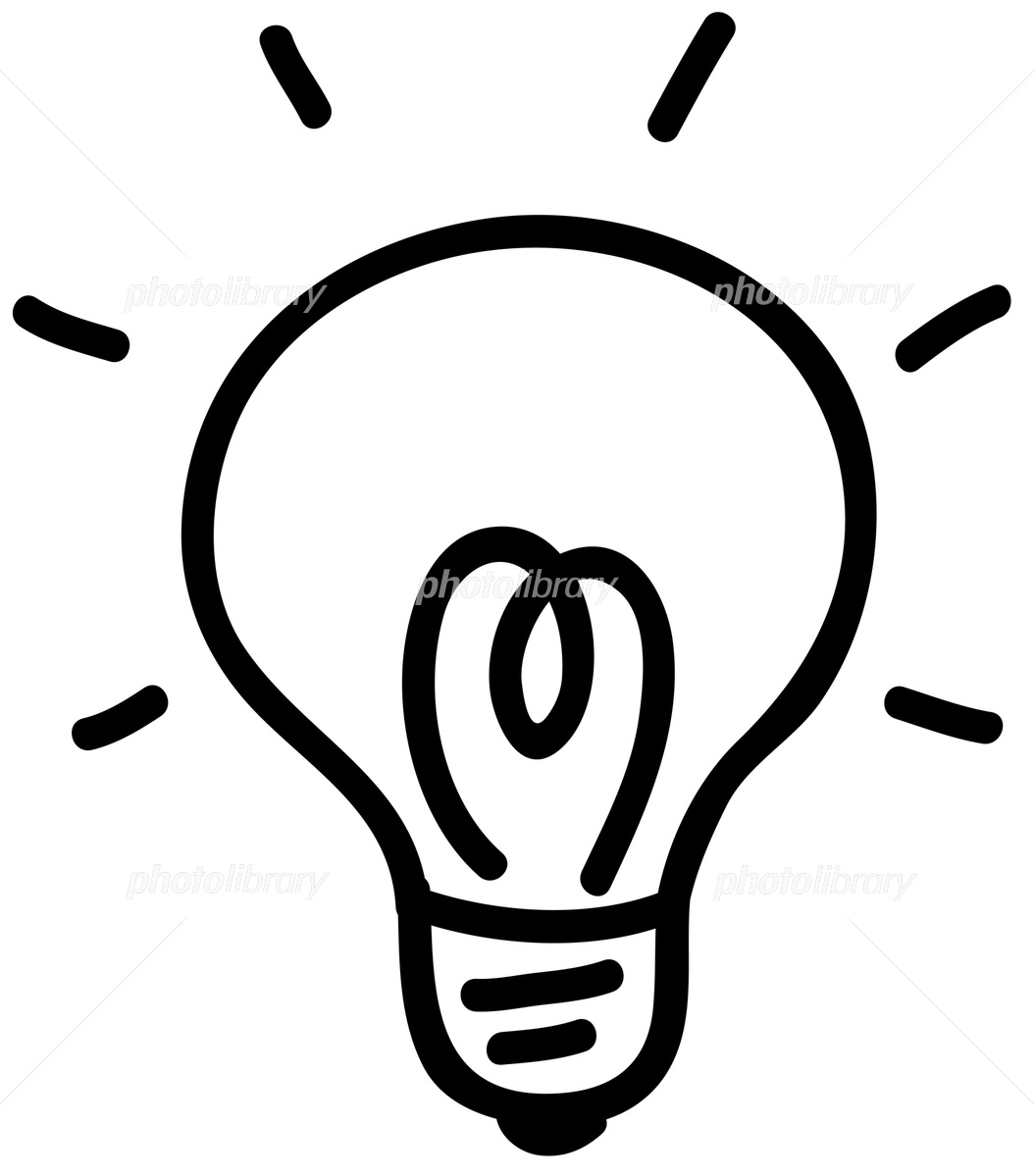 自分のやりたいこととできることの双方が応募先企業で実現できることをしっかりとアピールしましょう。
見本
dodaオンライン面接突破トレーニングワークシート　–質疑応答–
仮設や質問をする目的を明確にした質問を書いてみましょう。
質問①
お客さまは個人の方なので、イベント開催時は土日出勤があると考えてよろしいでしょうか？
質問②
求人を扱う仕事のため、求人広告取扱者のスキルなどが必要かと思うのですが、どのようなスキルを身につければ、今後の仕事に役立ちますか？
質問③
結婚・出産後も長く働き続けたいと思っているのですが、御社では女性の方は何人くらい勤めていらっしゃいますか？また、年齢層を教えてください。
書き方のポイント
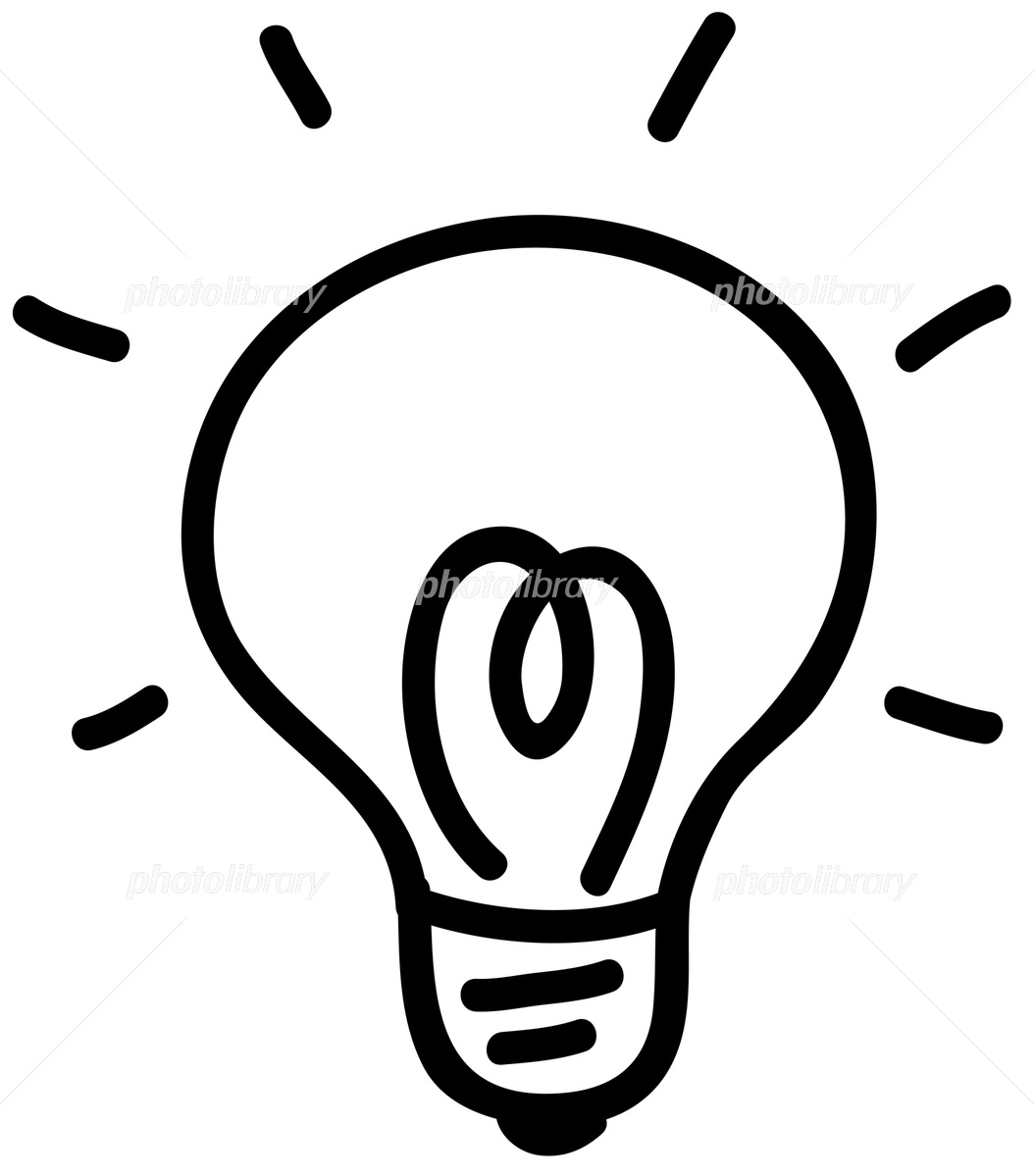 「事前に調べればわかる内容」や、「すでに人事が話している内容」を質問することは、面接の2大NGです。